CONTENTS
目录/主要内容
01
02
03
04
05
06
您的内容写在这里
您的内容写在这里
您的内容写在这里
您的内容写在这里
您的内容写在这里
您的内容写在这里
更多精品PPT资源尽在—PPT宝藏！
www.PPTBZ.com
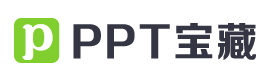 [Speaker Notes: 模板来自于 http://www.ypppt.com]